Christmas
Quiz
Medvedeva Larisa Alexandrovna
English teacher
Lyceum №144
Saint -Petersburg
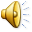 Warming up
1)   a traditional Christmas song                                                   
2)   a kind of sock which gifts are   put in
3)   an object used for travel over snow, pulled by animals
4)   metal objects which make a noise when hit
5)   objects which make a Christmas tree look pretty
6)   a model of a person, made of snow, outside in winter
7)  gifts
8)   a bright light seen in the sky at night
9)   the day before Christmas
10)  made of wax and string, it burns slowly
a)      presents
b)      candle
c)      bells
d)     carol
e)      snowman
f)       star
g) Christmas Eve
h)      Sleigh
i)        Stocking
j)        Decorations
Christmas tongue twisters
Santa’s sleigh slides on slick snow.
Chilly chipper children cheerfully chant.
Doddy brings bright bells.
Tiny Timmy trims the tall tree with tinsel.
Guess the word
y a j r n u a
n a s m o n w
r y e m r
n oI t I l l u n a m I
t s r f o
January
December
r e m d c e b e 
f s k e w o n s l a 
s a m e c  l t s
a s n a t
w n o s
snowman
snowflakes
merry
illumination
Santa
frost
snow
China
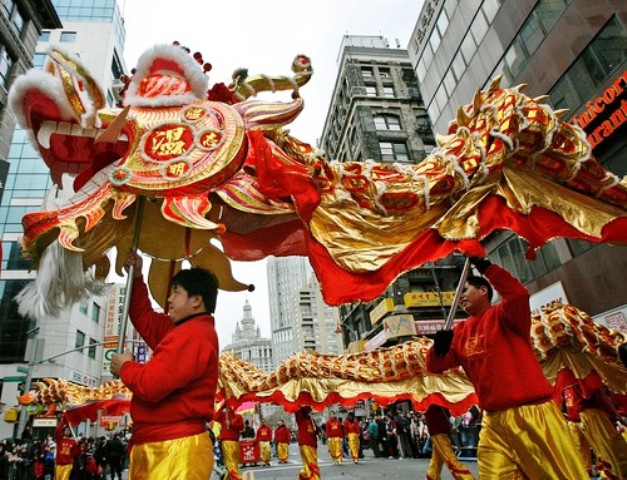 №1
Scotland
№2
America
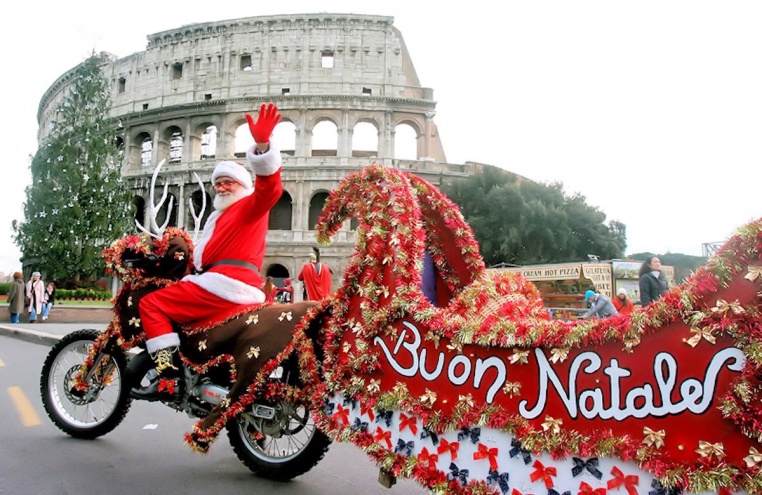 Italy
№5
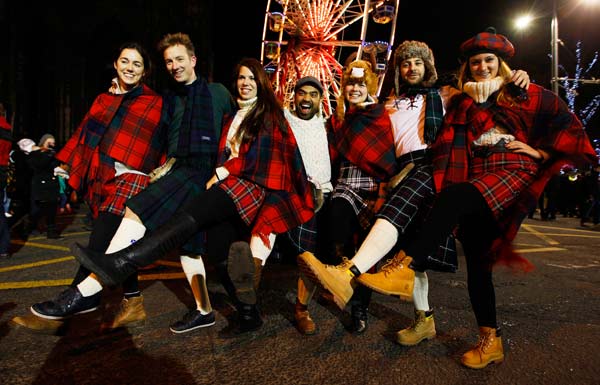 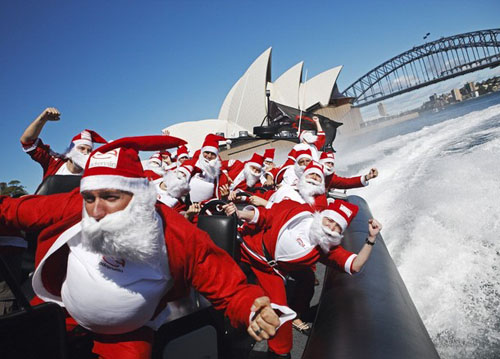 Australia
№4
№3
Scotland
Pass a stocking
For captains
Name the cartoons.
№ 1
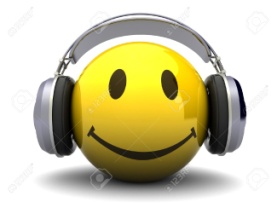 № 2
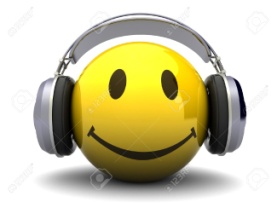 № 3
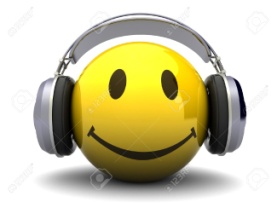 № 4
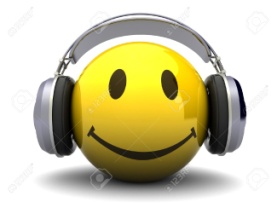 № 5
The Little Fir-Tree
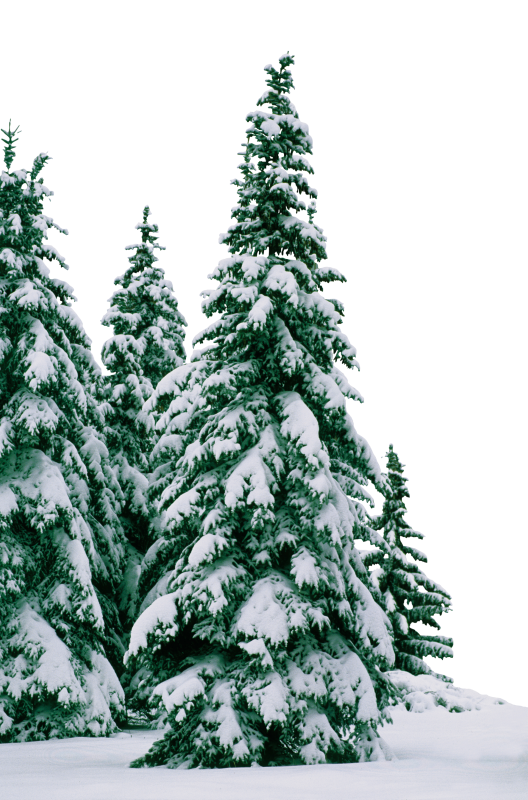 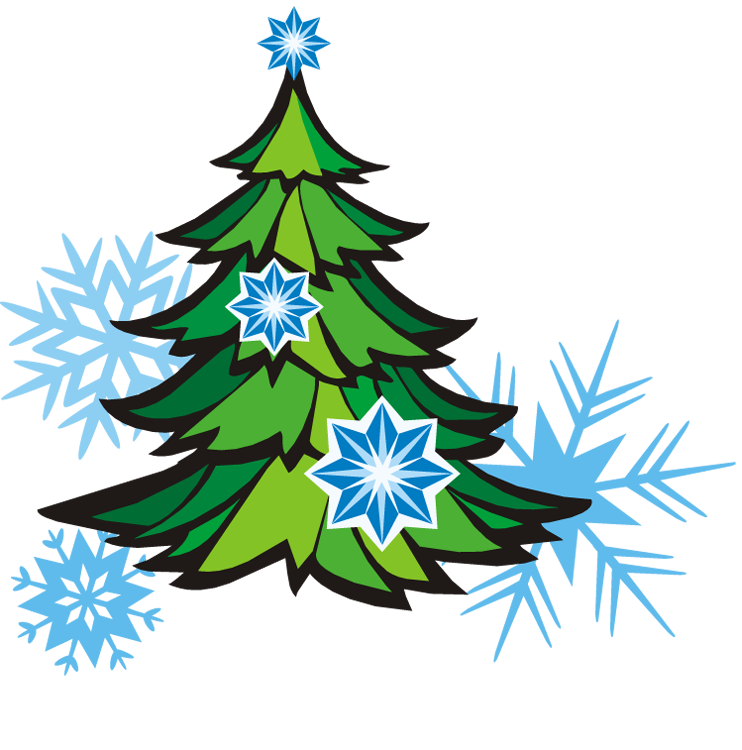 Decode the phrases.
1 – y                 5 – r              9 – e            13 – i2 – a                 6 – s              10 – d         14 – n3 – m                7 – t              11 – w         15 – o4 – p                 8 – h             12 – c          16 – u
1) 3,9,5,5,1   12,8,5,13,6,7,3,2,6    2,14,10   8,2,4,4,1   14,9,11   1,9,2,5. 
2) 11,9   11,13,6,8   1,15,16    2   3,9,5,5,1    12,8,5,13,6,7,3,2,6.
Merry Cristmas and Happy New Year!
We wish you a merry Christmas!
Jingle Bells